Recommended Alerts
Seong-Jun Lee
Bibliographic
Title: Recommended Alerts

Filing Date : 28.12.2006

Applicant : GOOGLE, INC.

Inventor : SINGERMAN, Brian
Background
Ever-increasing amounts of information by Internet
How to find information from there?
With user’s effort + Search engines
Without user’s effort + Recommendation

Key idea of Recommended Alerts
Automatic recommendation
Push method of distributing information
Alerts?
Register alerts
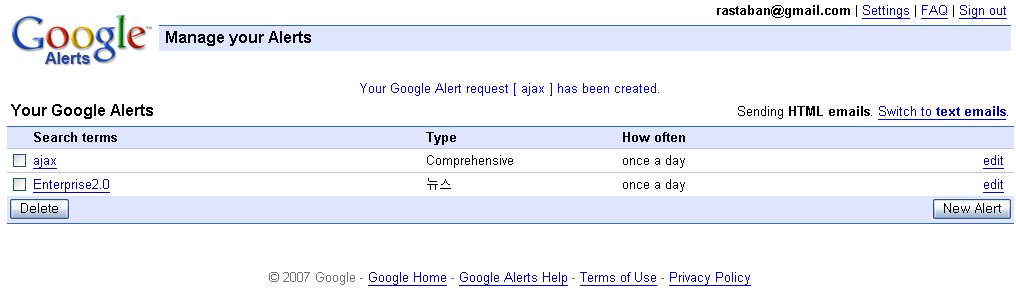 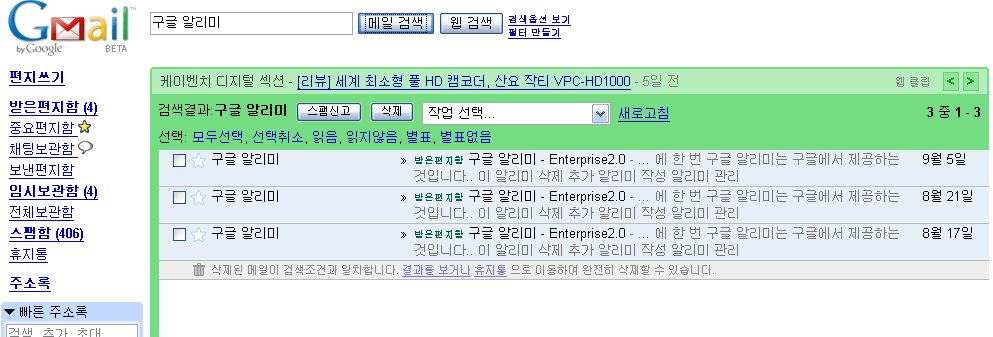 Receive contents
More about Recommended Alerts
Return set of one or more key terms
By user history information
User profile
Alert categories that the user has indicated are of interest
By computing activity 
Sending/Receiving email
Visiting/authoring/updating web pages
Downloading content
By term in document
Visited by user
By scoring function
Weighted sum of above
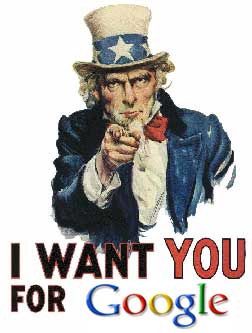 More about Recommended Alerts
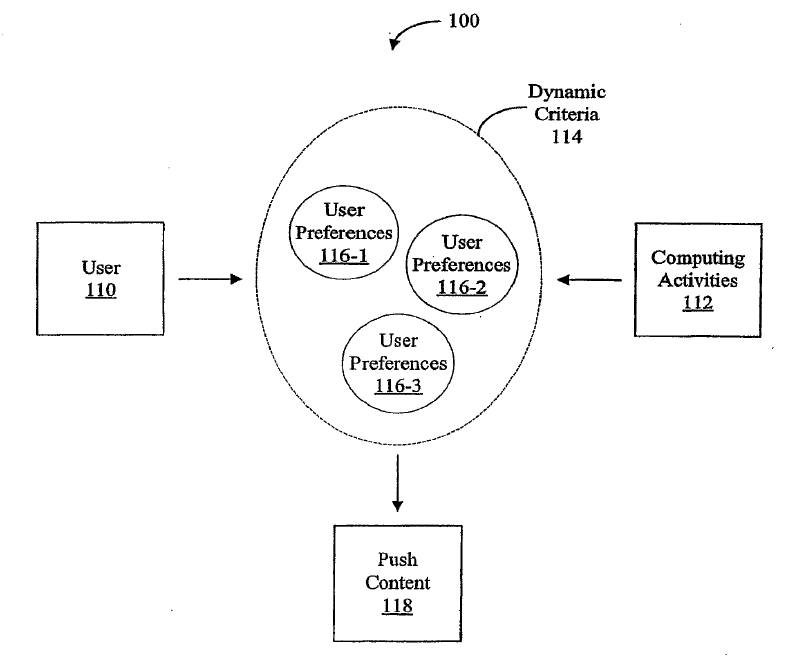 Brief sequence of Recommended Alerts
Retrieve key terms from user history
Send invitation
Receive acceptance
Provide additional key terms to user
Receive user feedback to opt out of receiving content
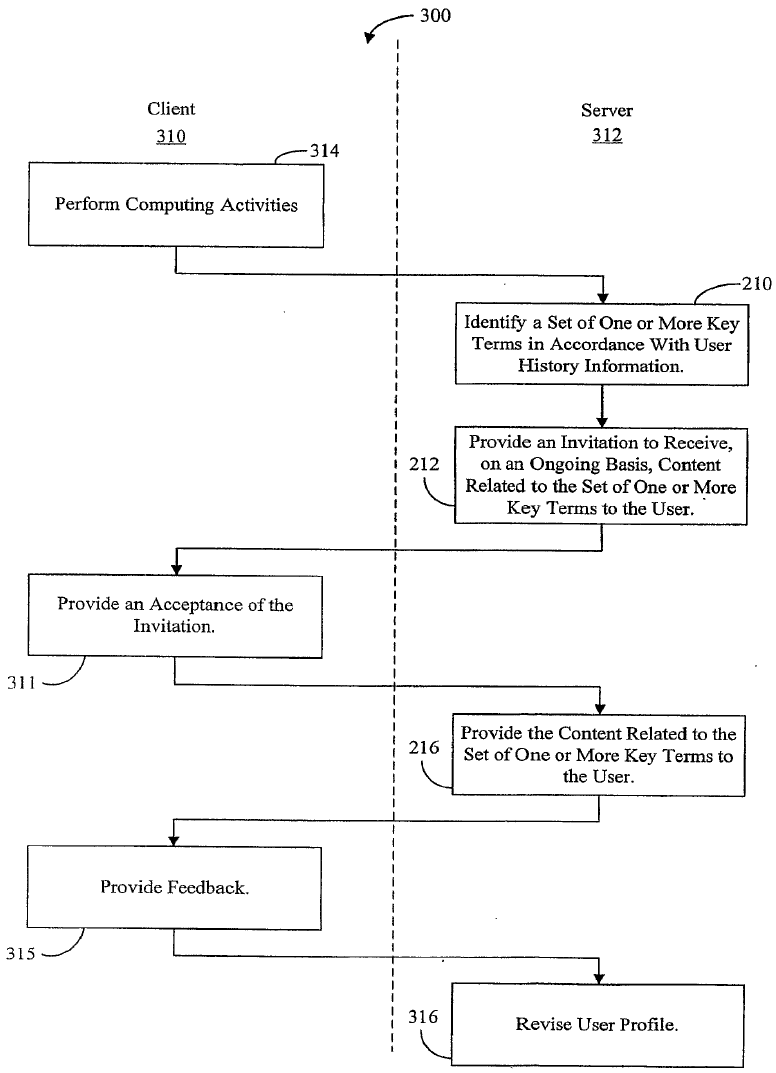 Determining computer activities for a user
Receive user profile

Monitor
Visited web pages
Computing activity
Email send/receive
Update web site
Search history(query terms)

Feedback to user profile
Gather additional information
about user’s interest
Identifying one or more key terms(for user)
Identify Key Terms by…
Frequently repeated search terms
TF-IDF
Categories
E.g. “Apple” can be supplemented by “computer,” “electronics,” “food”
Subset of user history info. Corresponding to a time interval
By scoring function(weighted sum of above)
Identifying one or more key terms(term itself)
Identify Key Terms by…
Synonyms
Term Frequency
Category Frequency
Inverse document Frequency
Scoring function(weighted sum of above)
Client/Server System
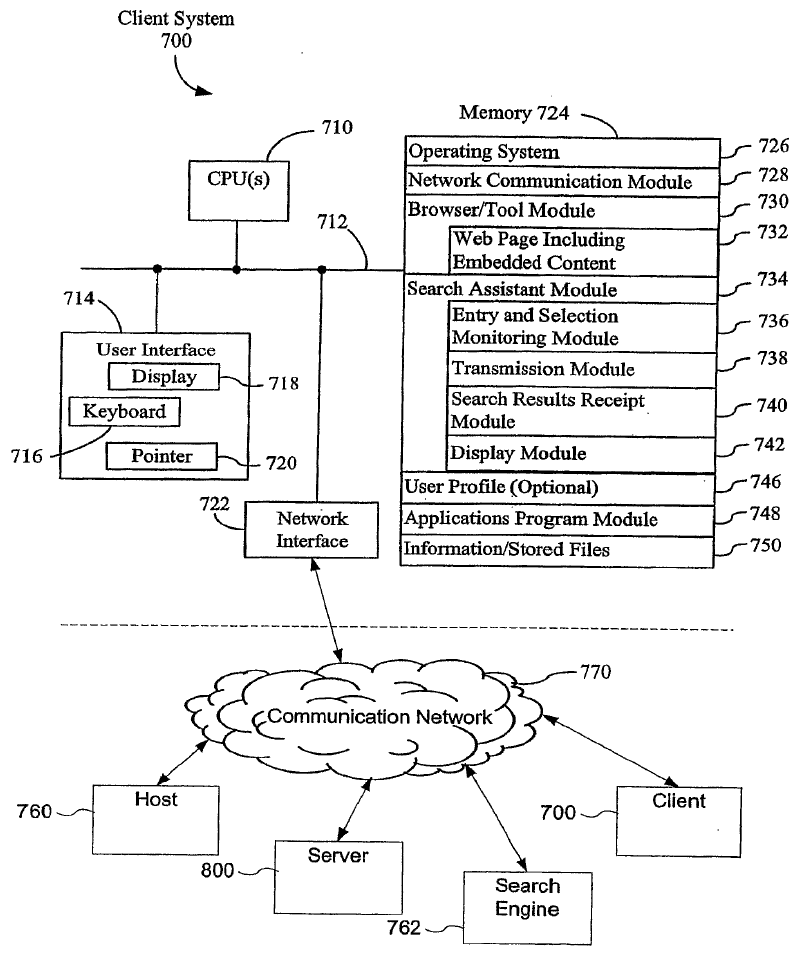 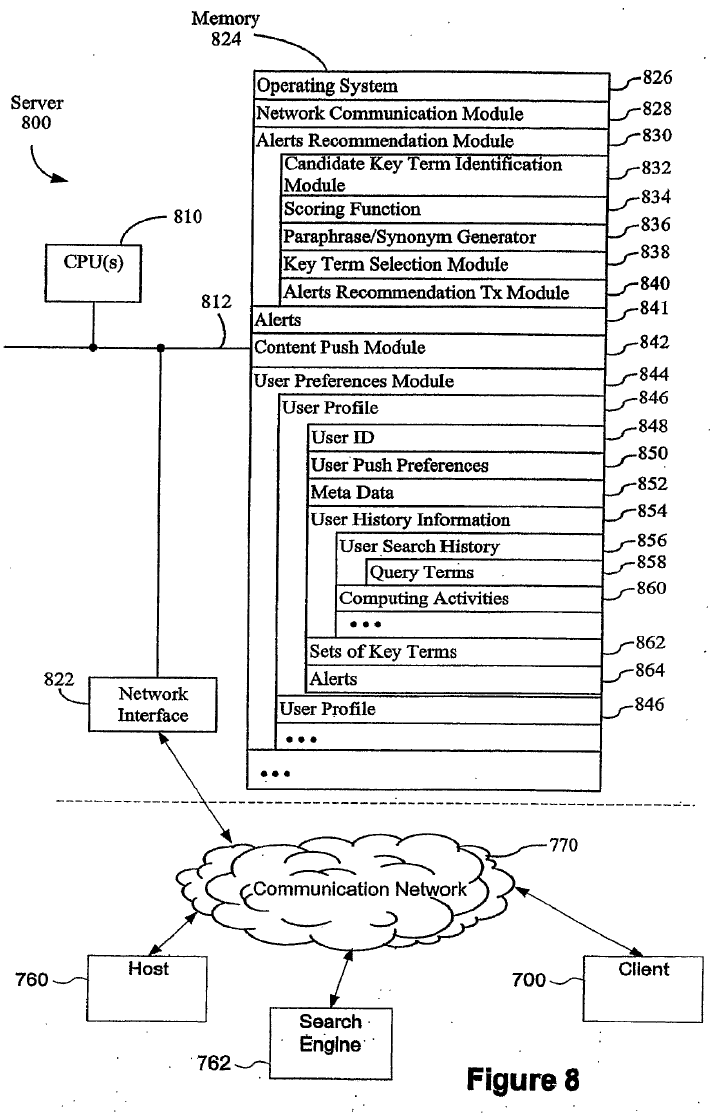 Client System
736: monitoring user input
738: sending query to search engine
740: receiving search results from search engine
Server System
841: a set of established alerts
842: distributing content to users using (841)
850: how the user prefers to receive alerts
852: demographic information about user
862: set of key terms associated with various documents and computer activities
864: user subscribed alerts
Summary
In short,
Recommend terms for alerts
By using user’s information
With various measure

By that term,
Recommend content every week(day, .. Etc.)
Thank You